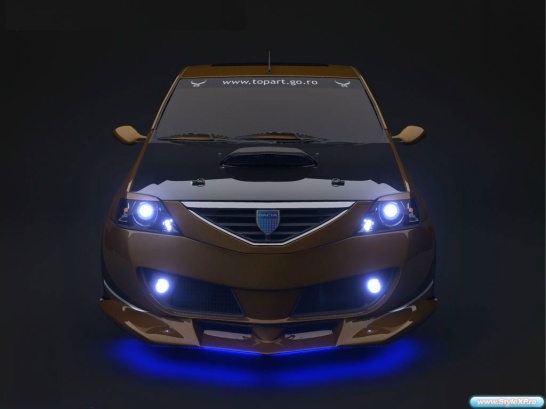 Bine  ați  venit la cele mai tunate measini
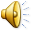 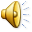 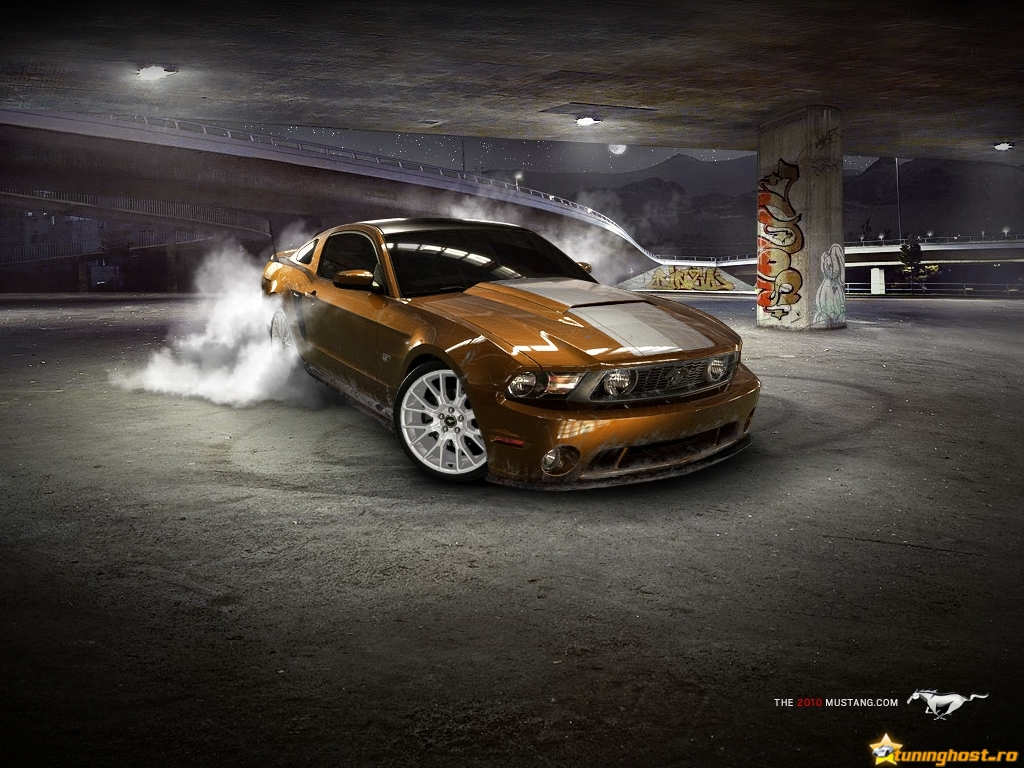 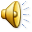 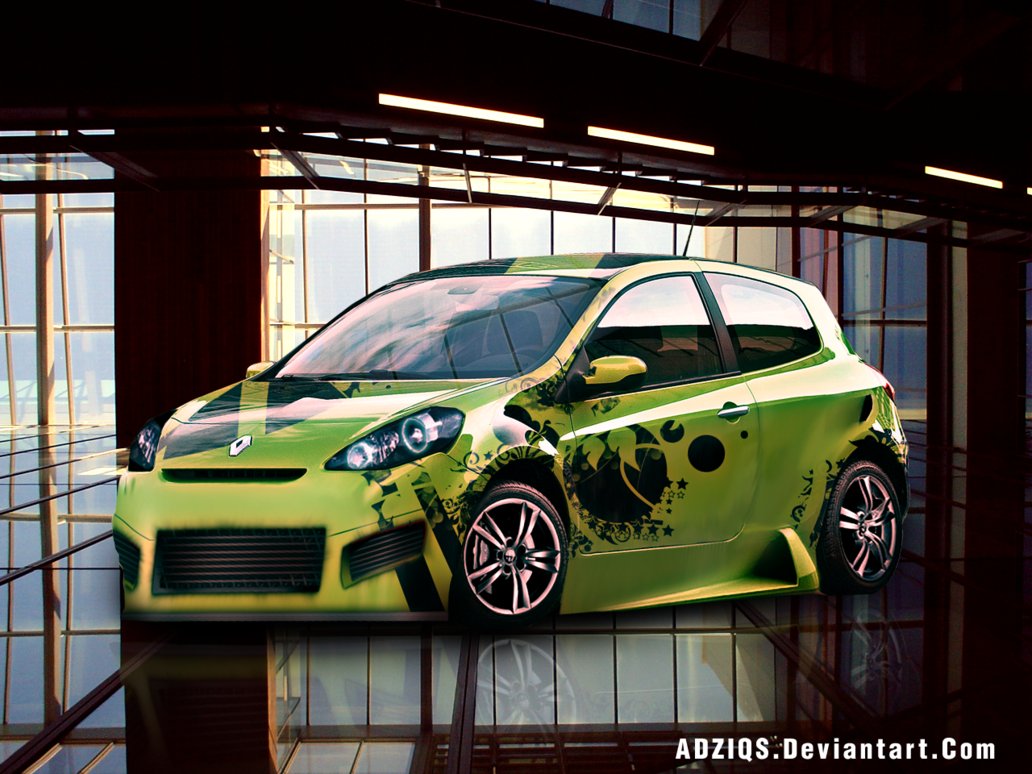 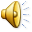 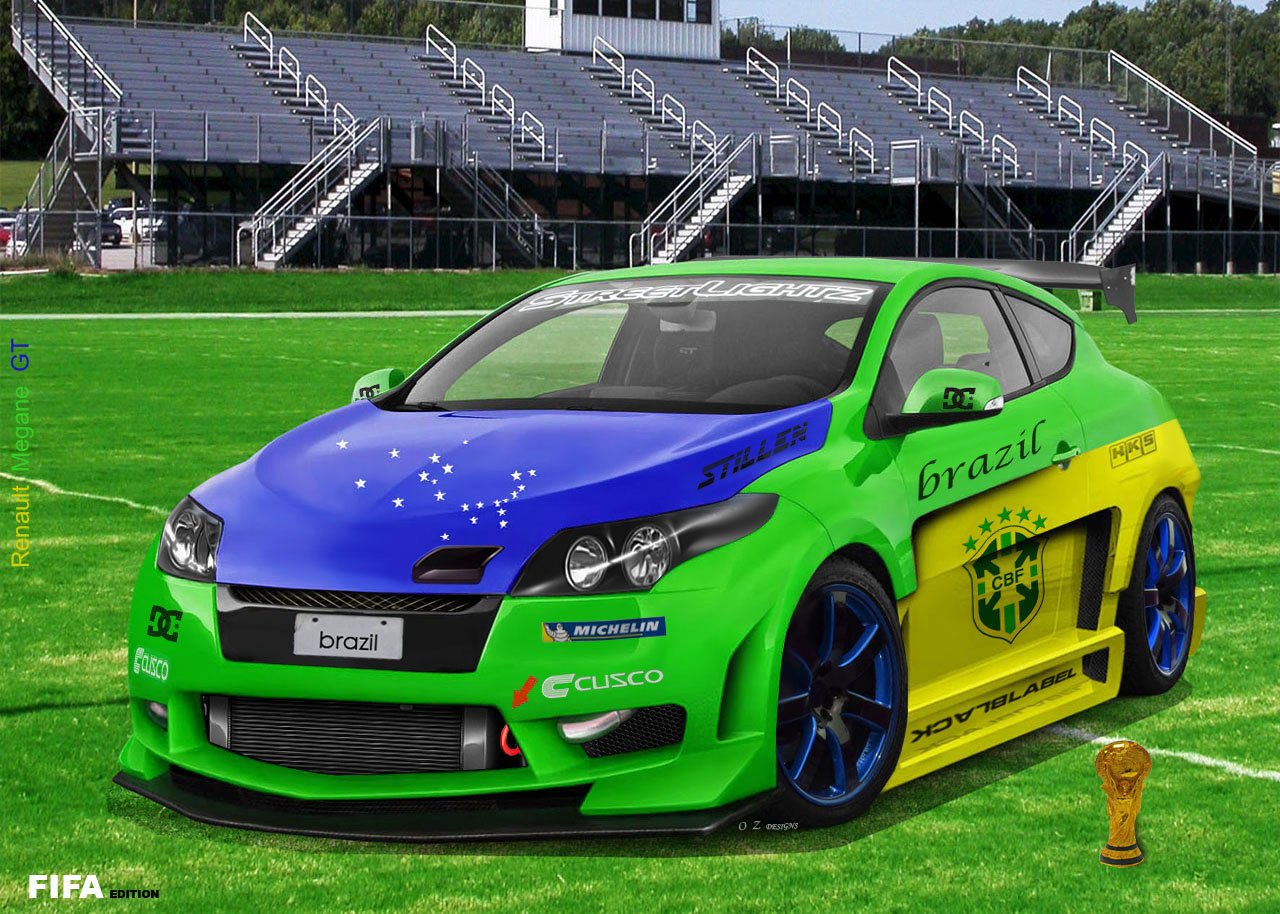 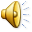 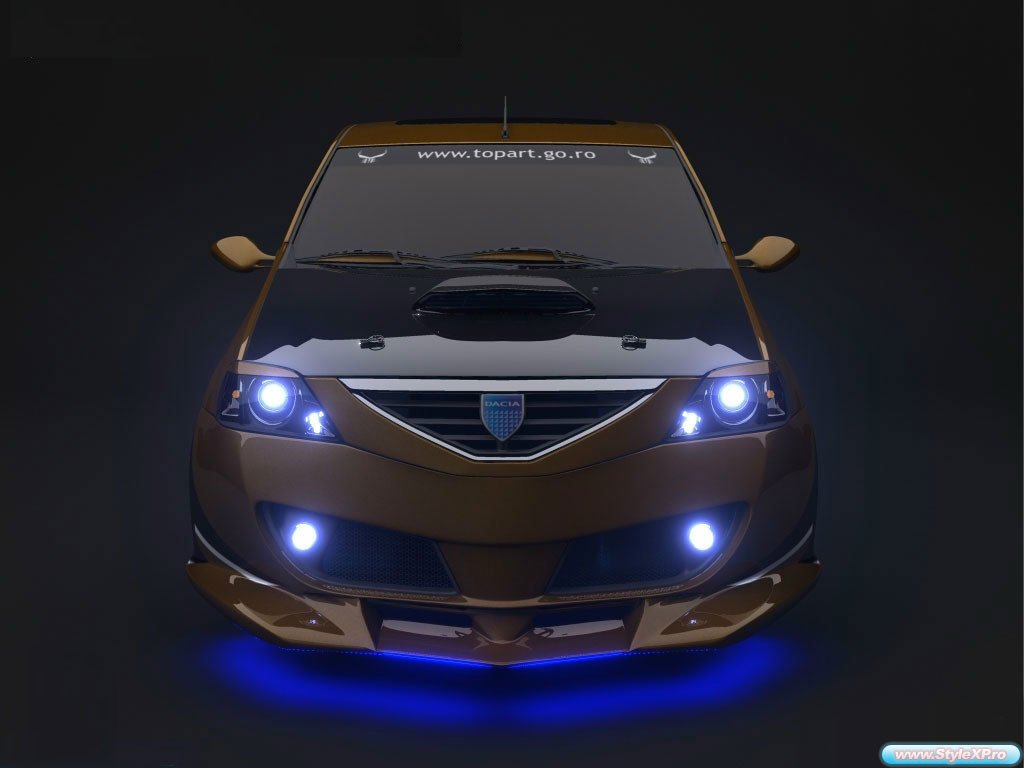 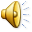 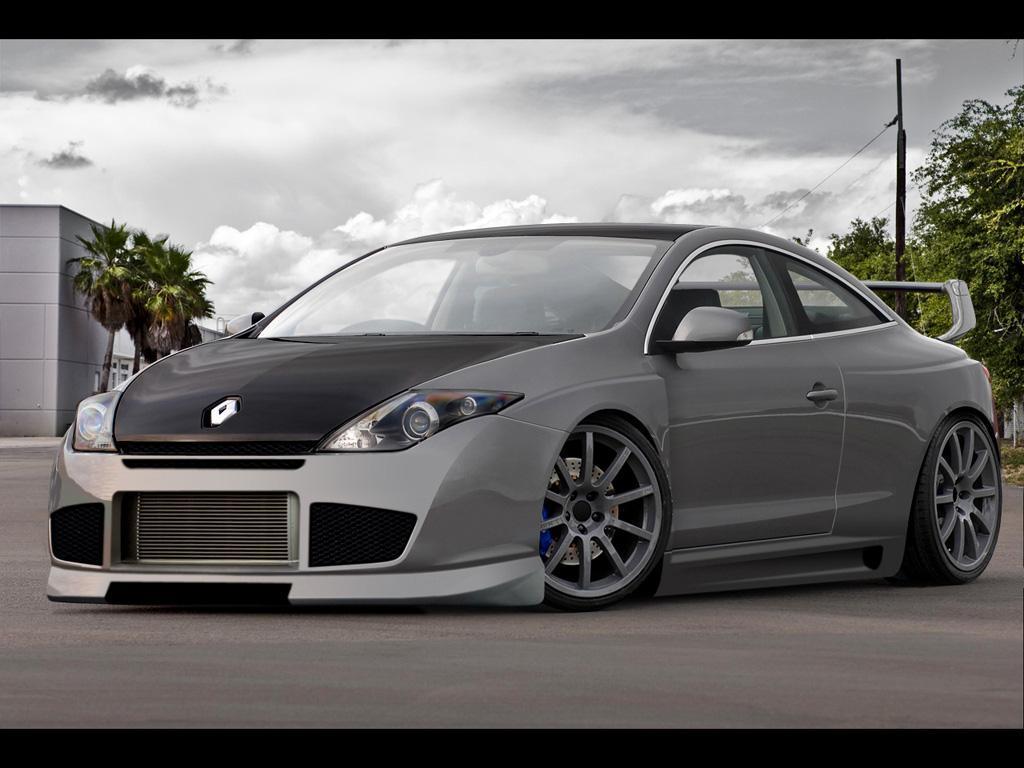 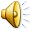 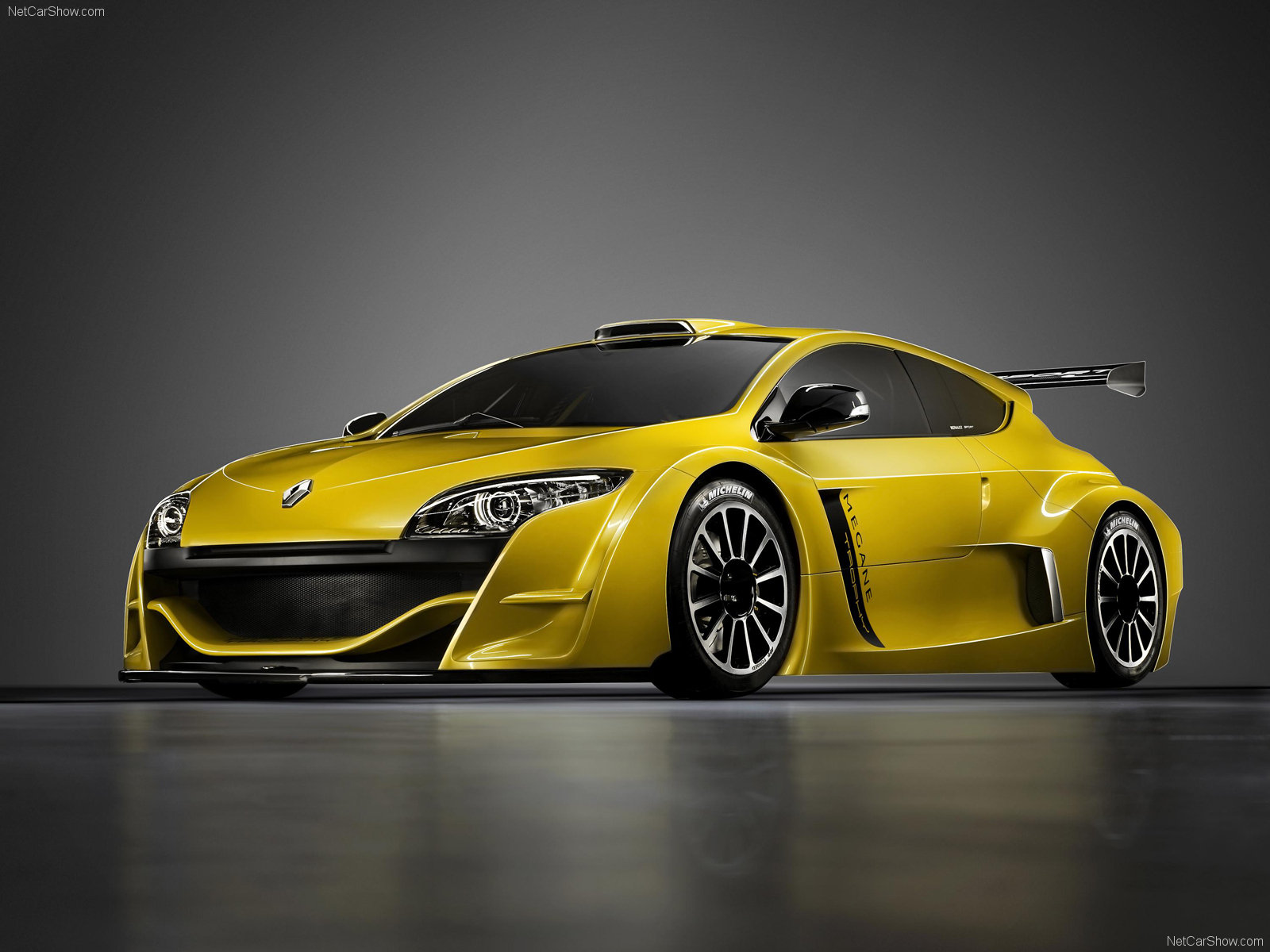 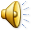 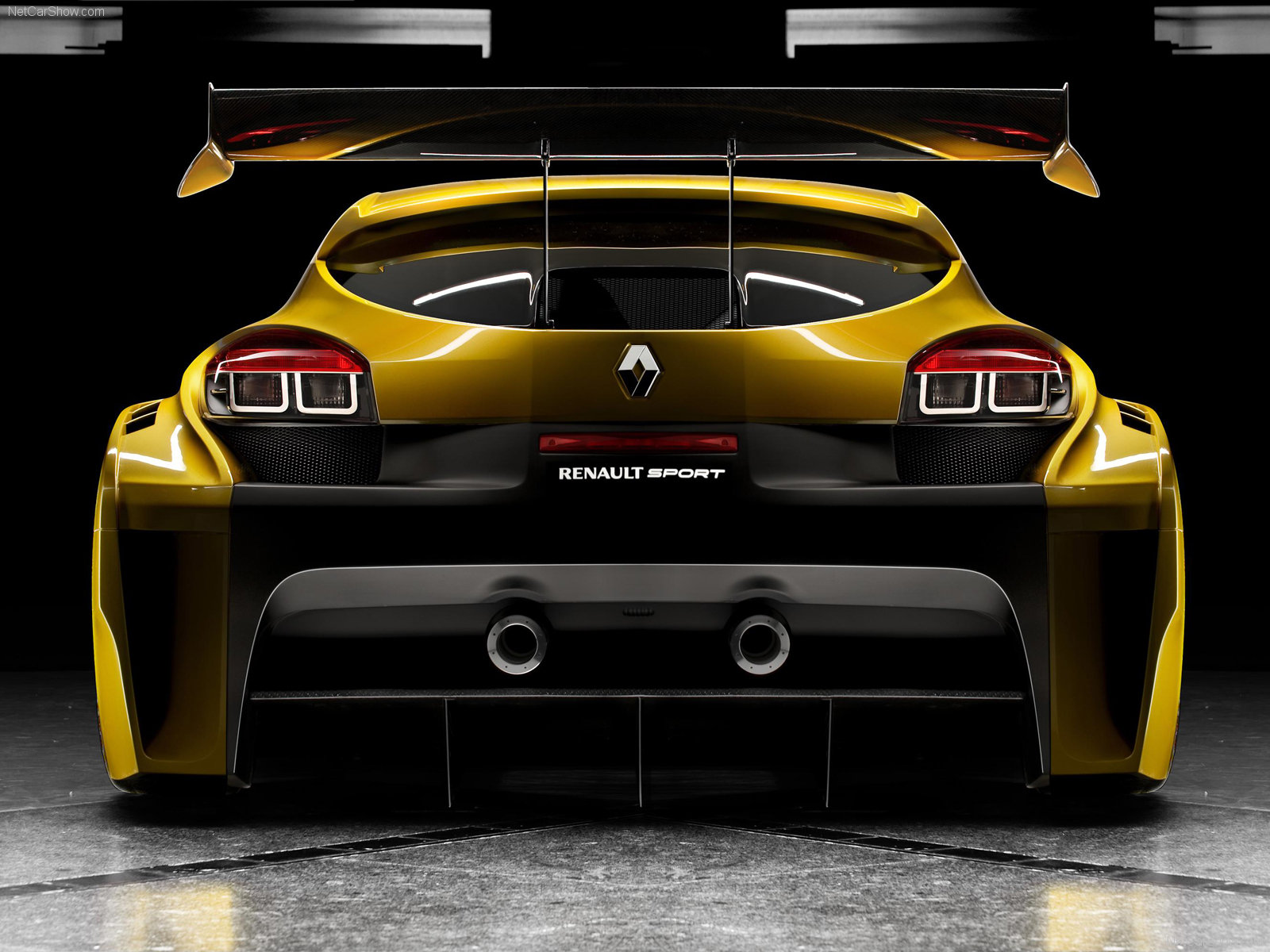 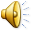 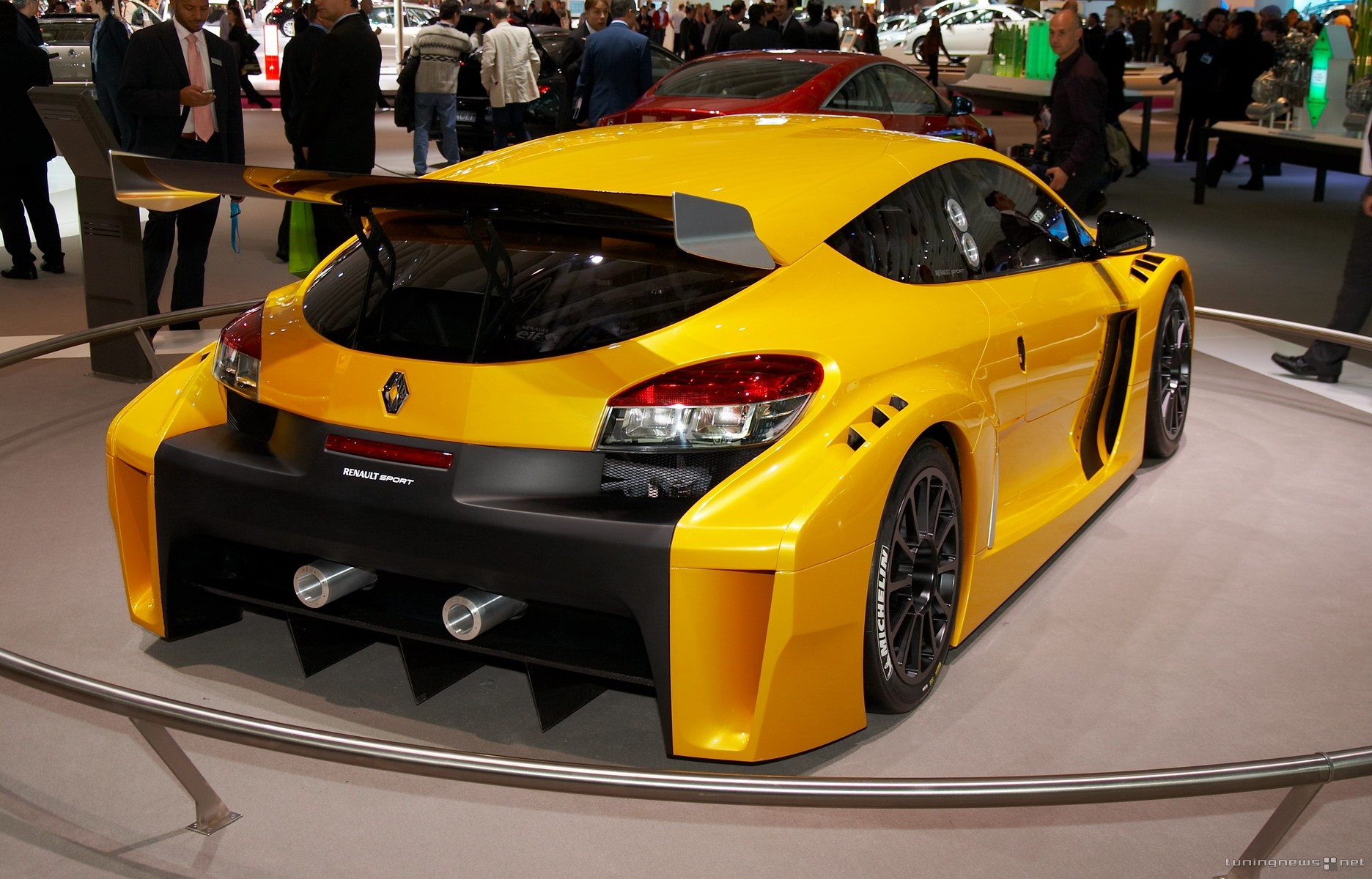 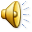 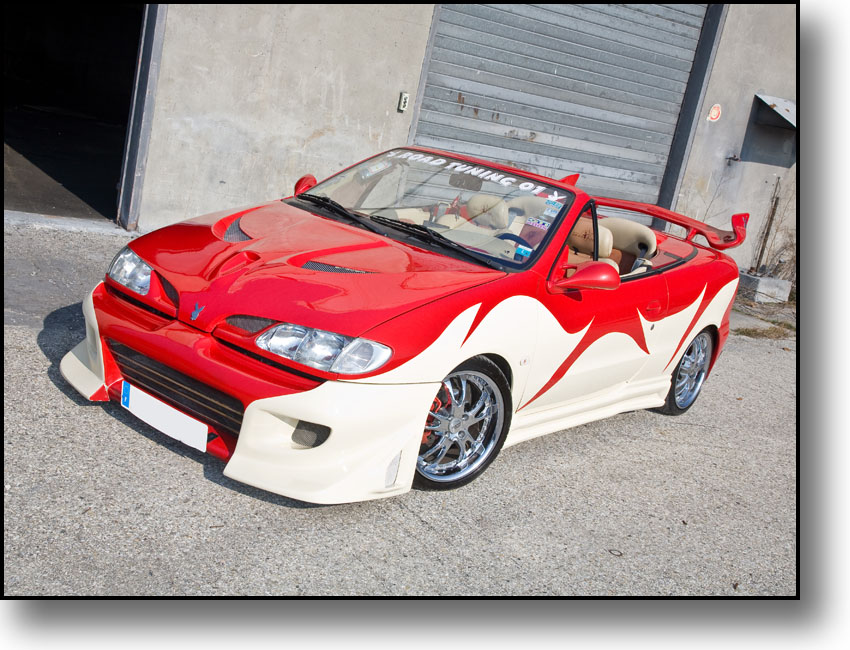 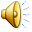 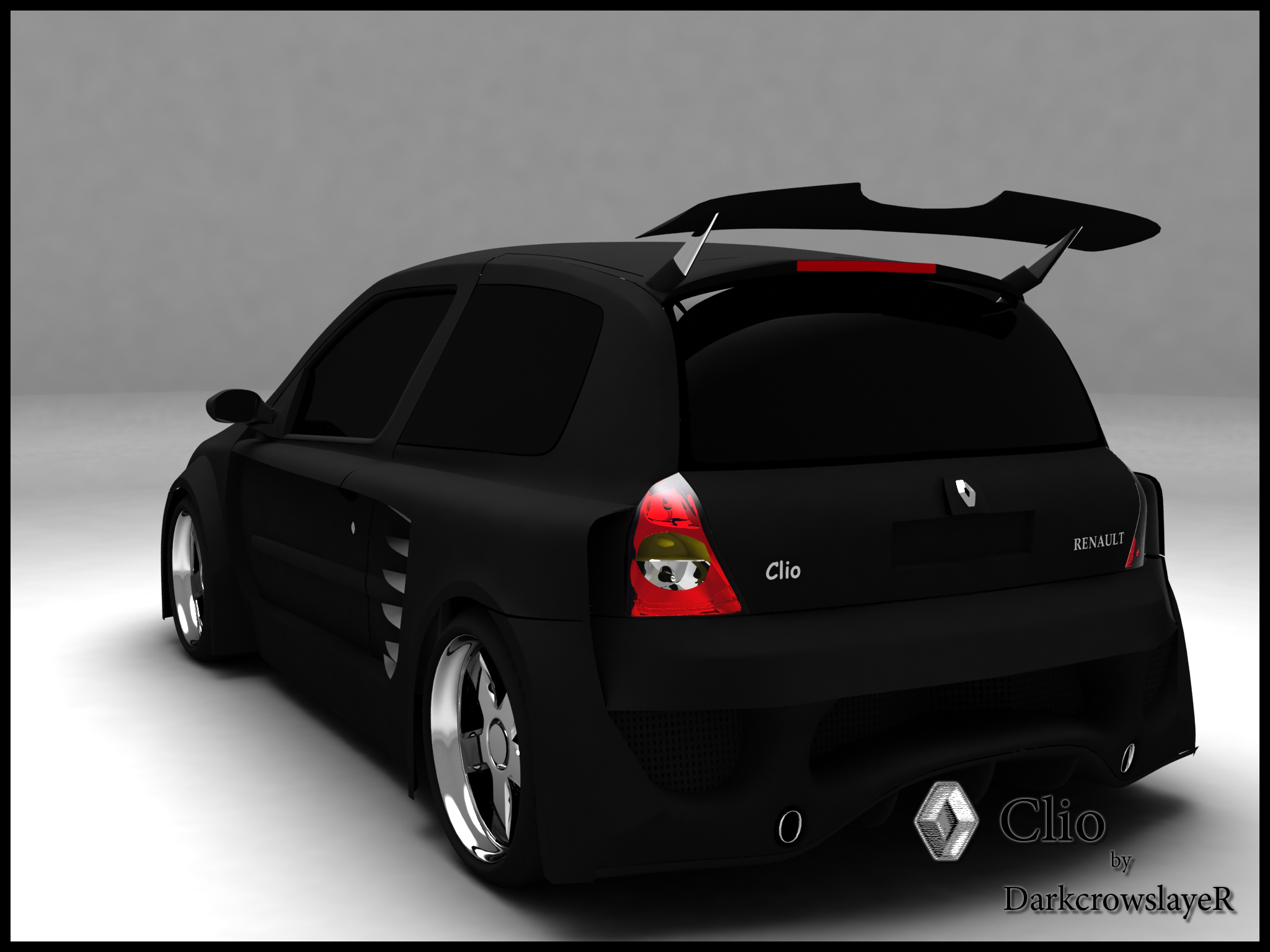 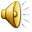 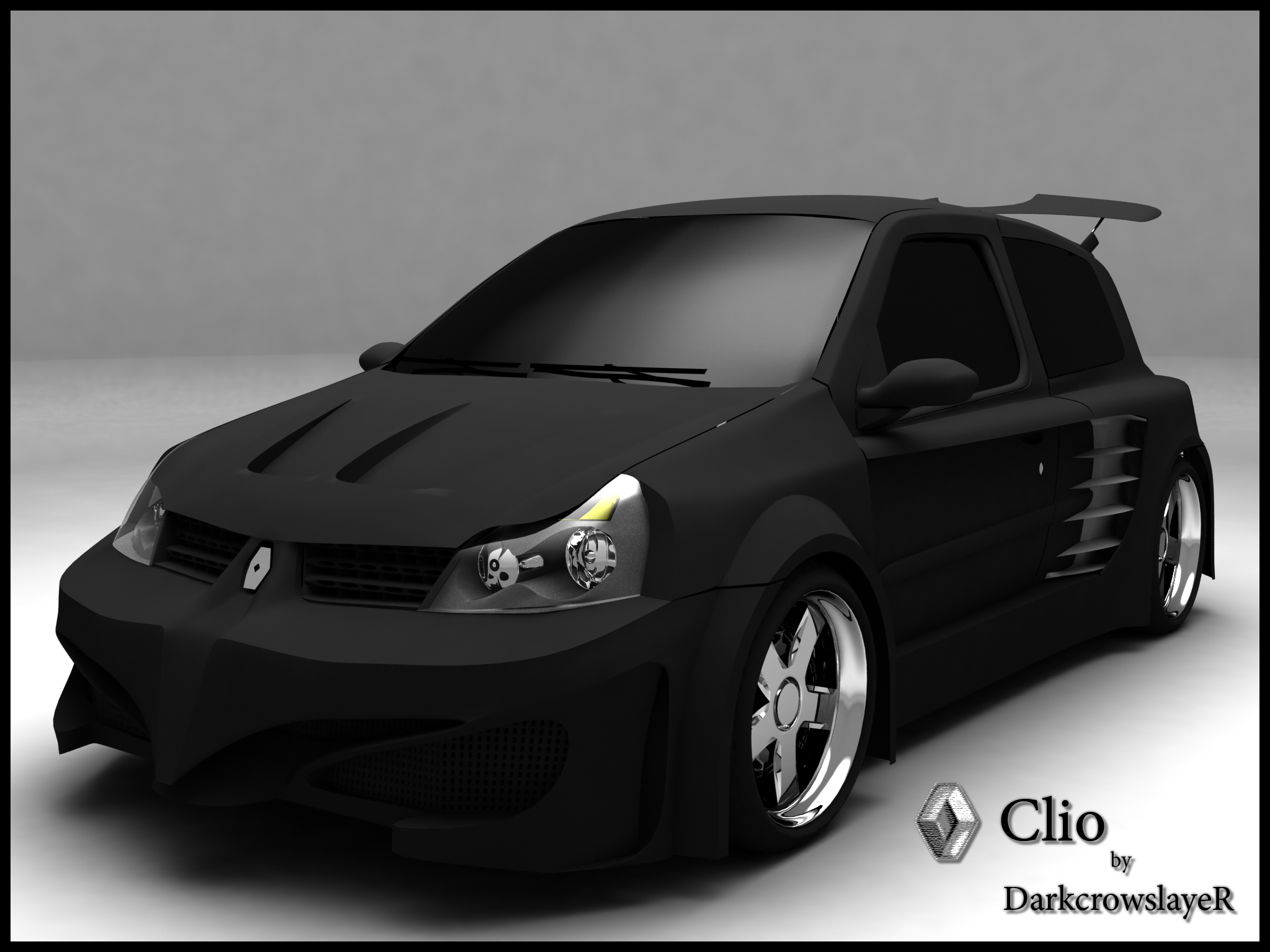 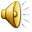 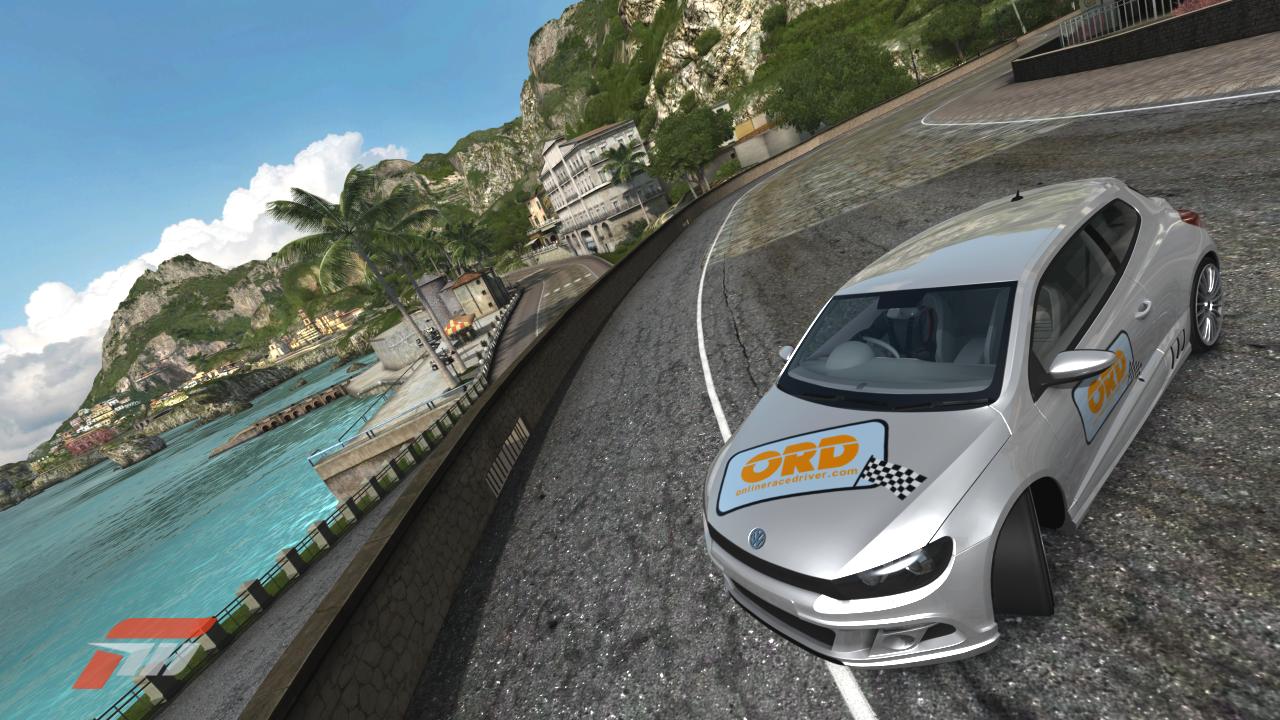 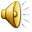 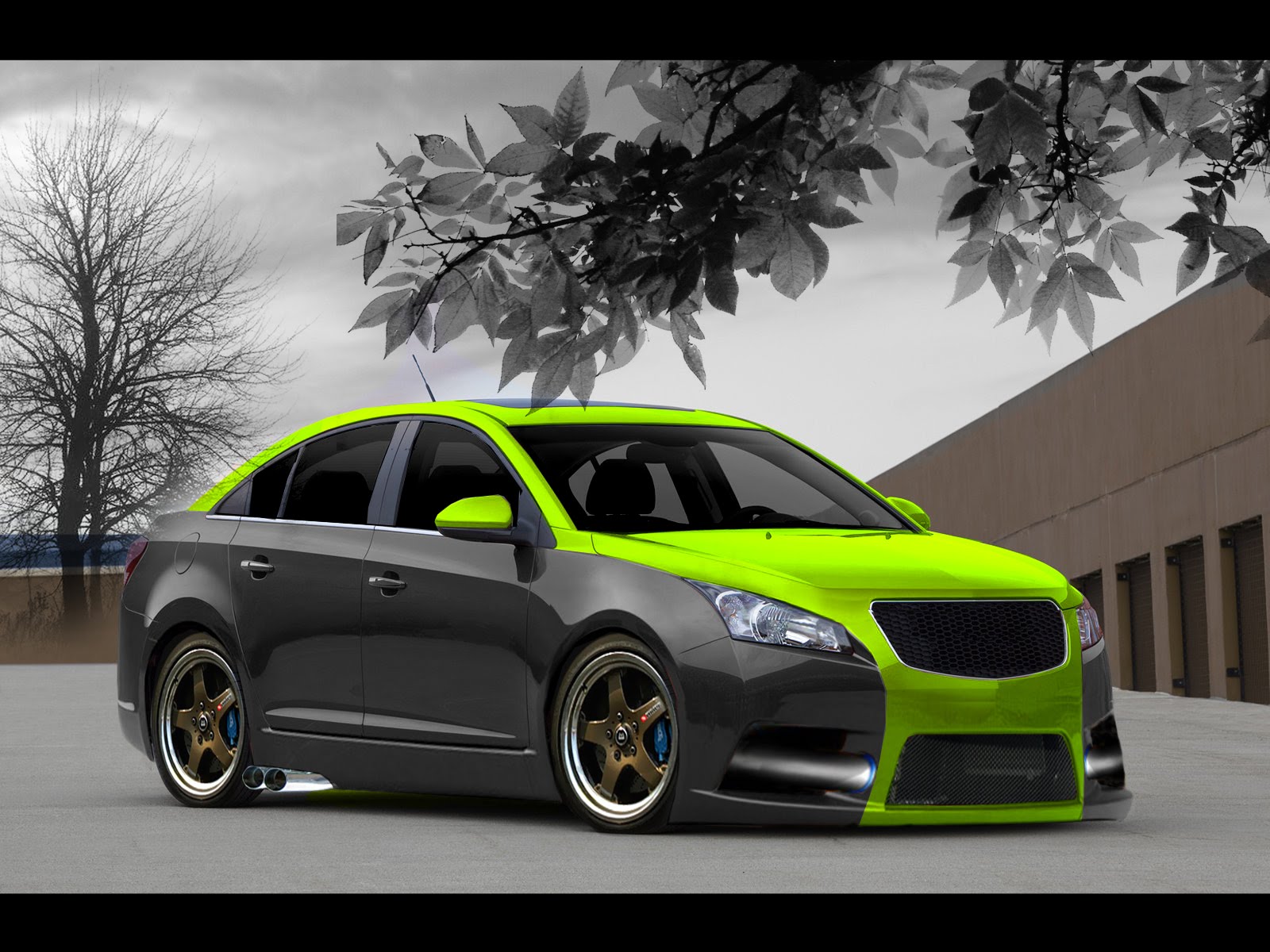 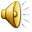 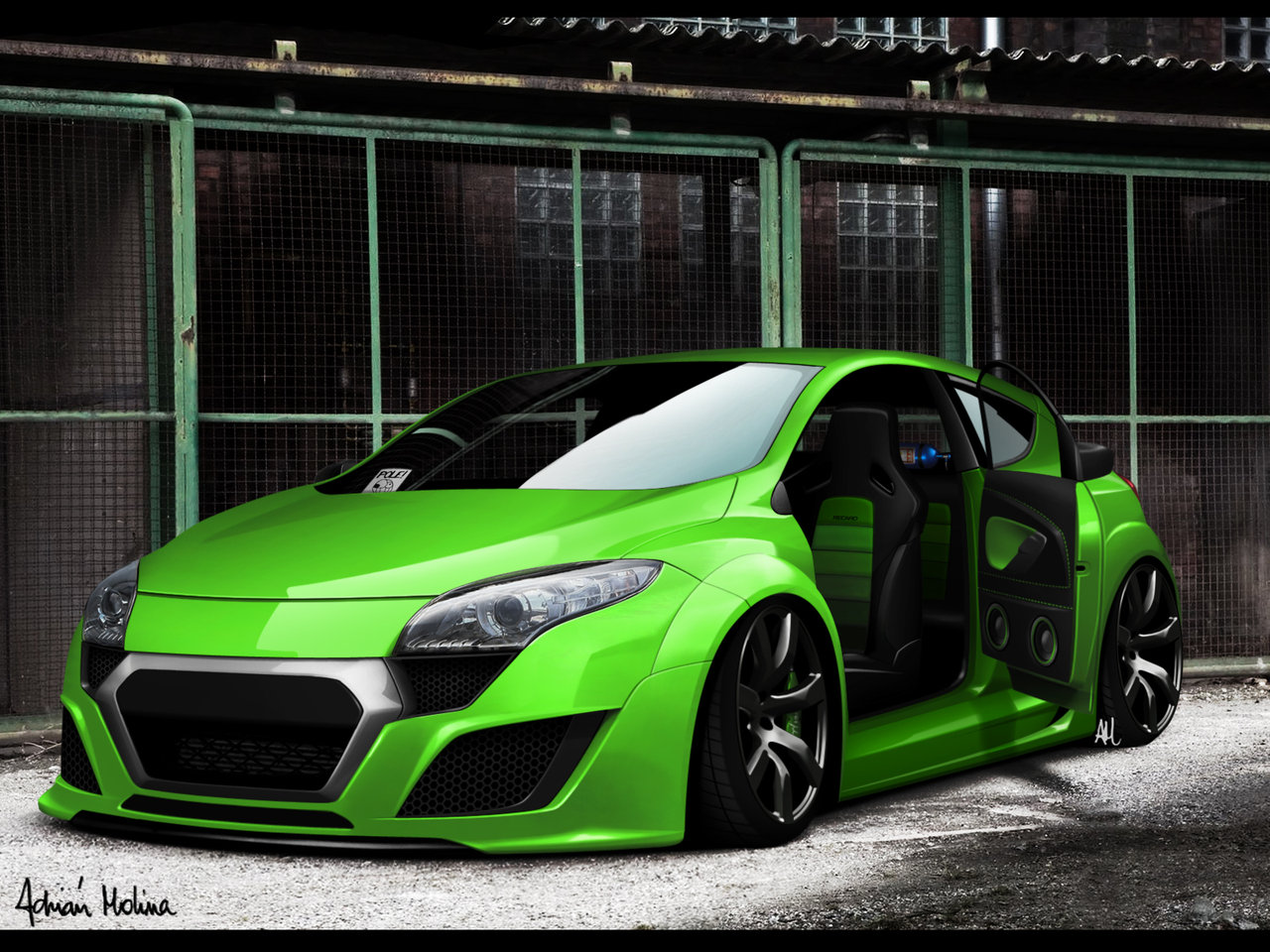 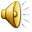 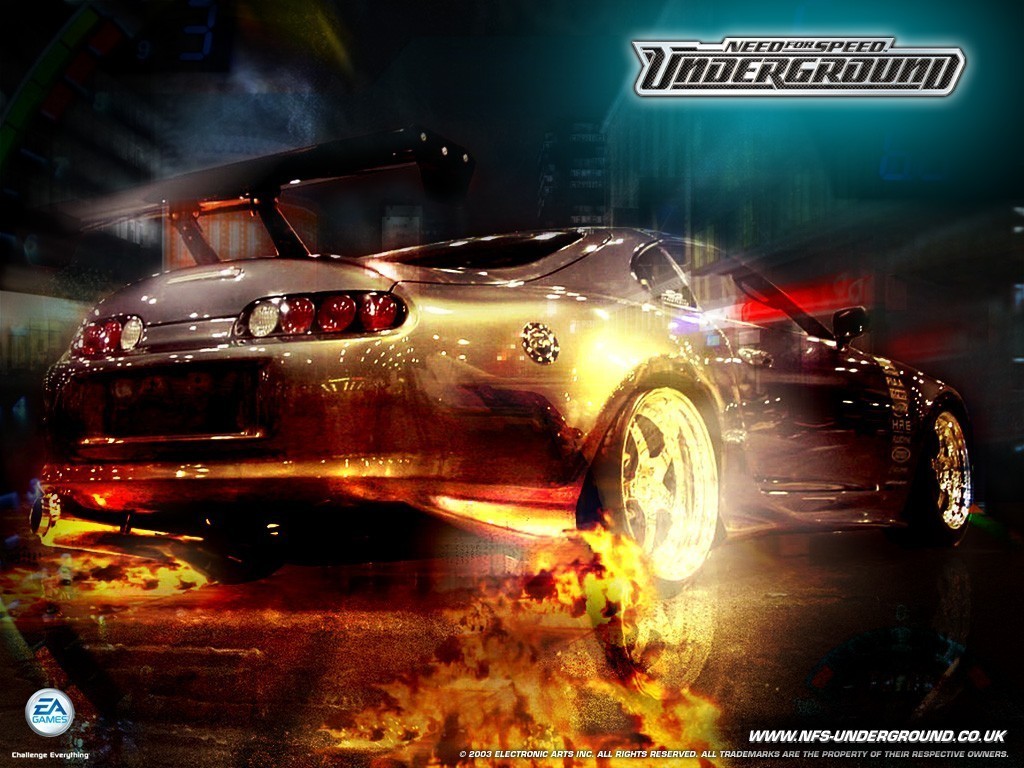 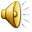 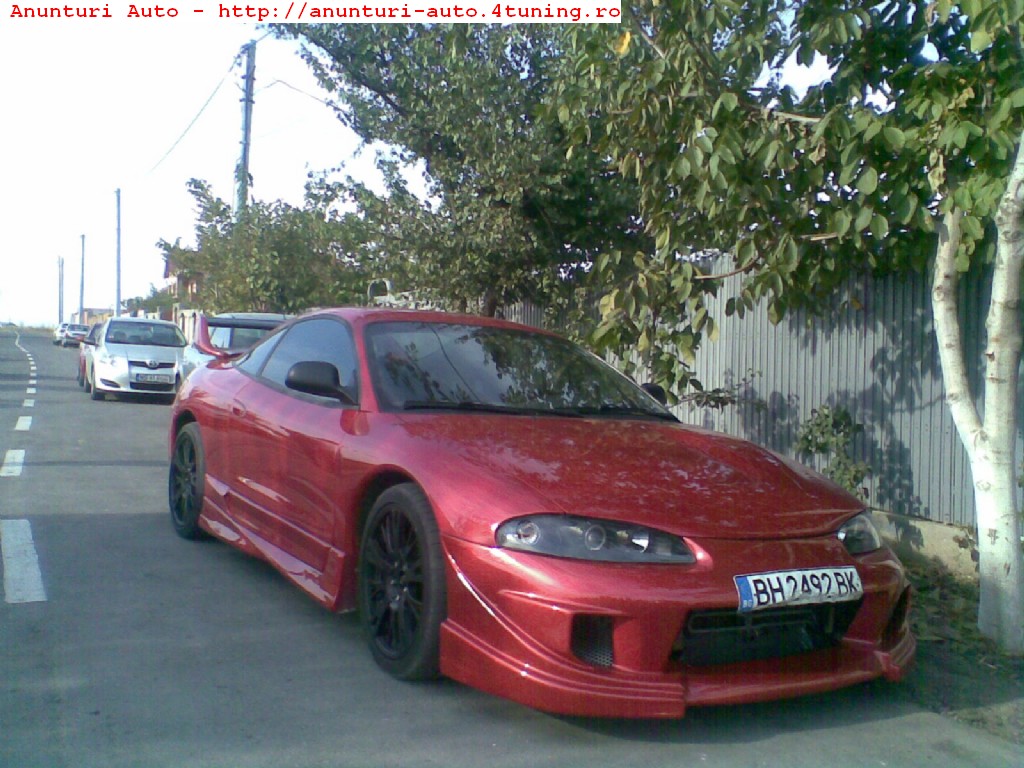 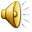 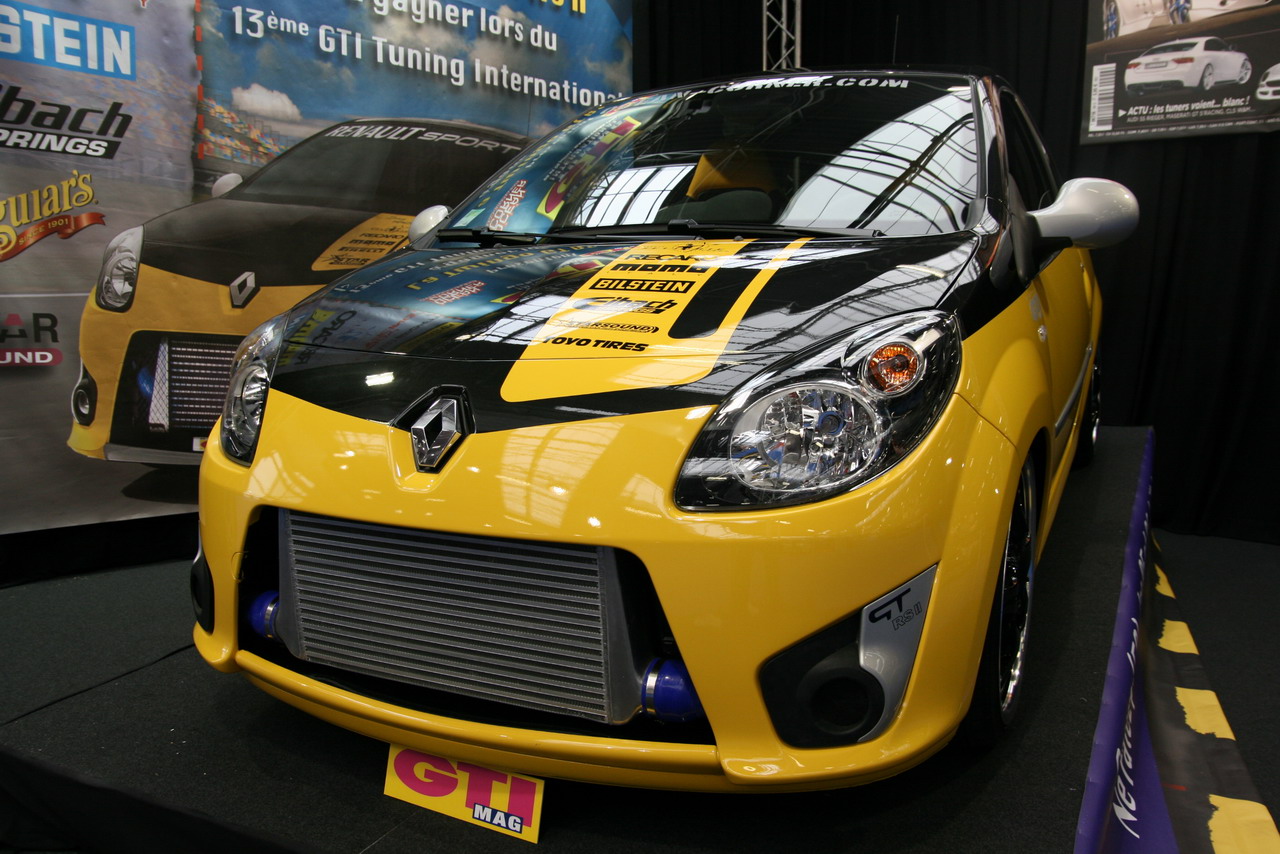 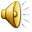 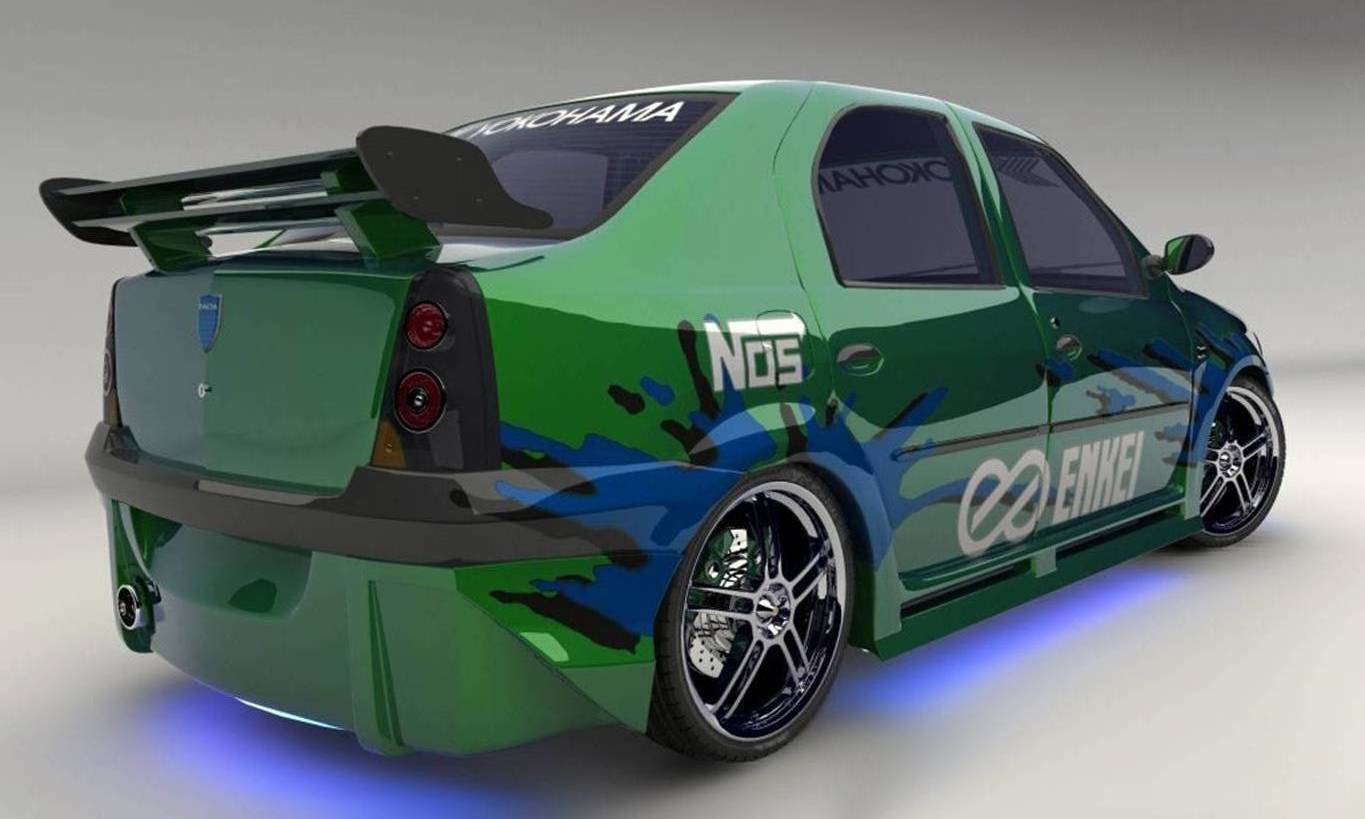 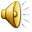 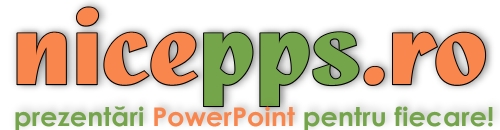